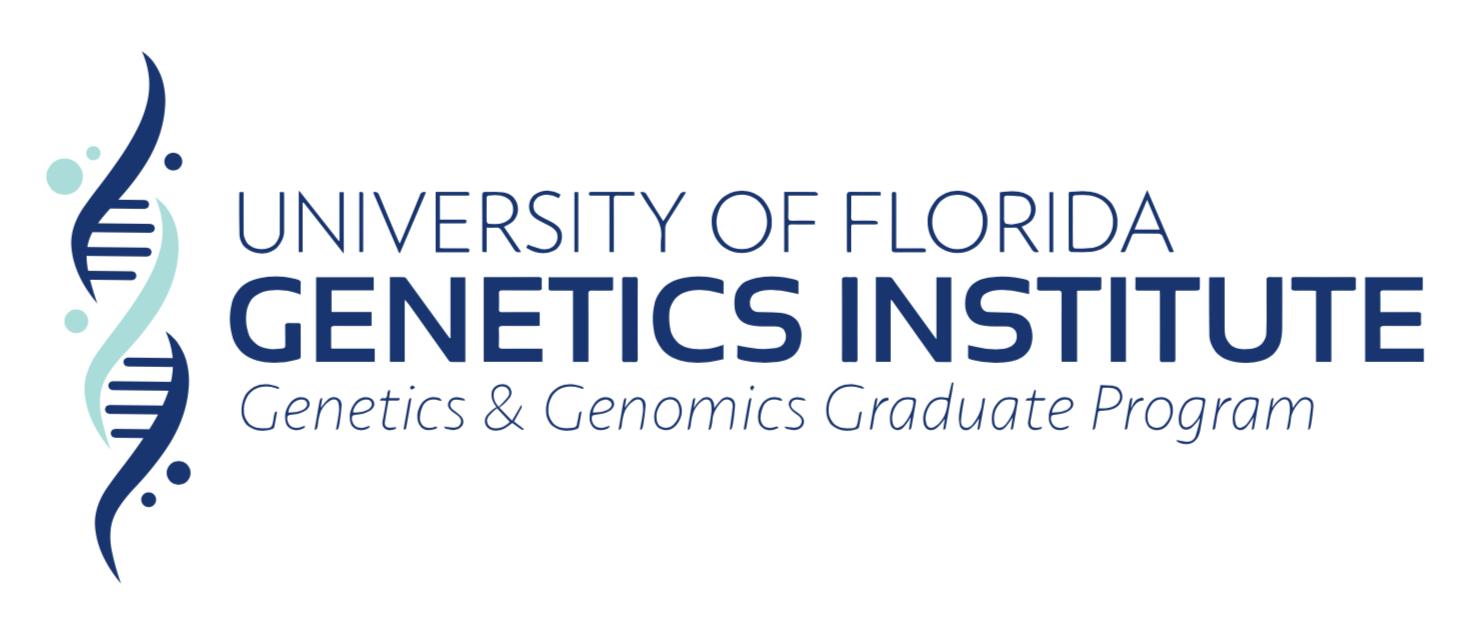 Your Title Goes Here
Also Here If You Need Two Lines
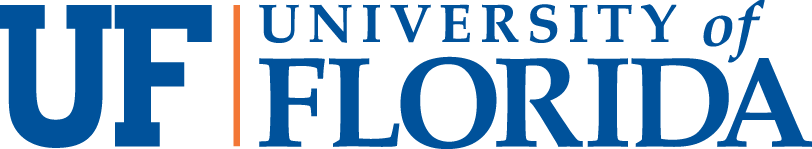 First Author1, Second Author2, Third Author3
1Affiliation, 2Affiliation, 3Affiliation
Division, Branch, Section, Core or Unit
Abstract
Introduction
Larger Section
Abstract text size Lorem ipsum dolor sit amet, magna mauris orci urna wisi, quis nullam bibendum id, est et, in scelerisque non ornare, sit quam eros. Sapien a nec, in facilisis, vitae dui velit varius interdum eget nisl, metus in id, accumsan ultricies quam leo auctor. Rem mollis nec tellus tellus pellentesque, eos bibendum ligula vivamus est, aptent nostra eu lacus pede est donec, lacus metus quis sapien eu nunc integer, litora donec commodo. Massa rhoncus id sed mi, eu vestibulum, vitae tellus. Ipsum dapibus, vel ante donec etiam, neque amet et ac enim, wisi lobortis, aenean dicta eros. Augue scelerisque risus, sed sed id mus vulputate feugiat eget, ut accumsan volutpat, sociis in morbi integer mauris quis, sem sed nec adipiscing. Mauris scelerisque pellentesque praesent, arcu leo ridiculus. Nihil eros neque dictum vivamus sed, nibh pellentesque est quisque vestibulum, ligula nulla ac quis ut suspendisse adipiscing. Suspendisse ipsum dolor ultricies montes pulvinar, urna id feugiat cursus ante fusce, in urna ut etiam arcu. Urna tempor diam quis erat sed aliquam, urna eaque mi, in d
Introduction text size Lorem ipsum dolor sit amet, magna mauris orci urna wisi, quis nullam bibendum id, est et, in scelerisque non ornare, sit quam eros. Sapien a nec, in facilisis, vitae dui velit varius interdum eget nisl, metus in id, accumsan ultricies quam leo auctor. Rem mollis nec tellus tellus pellentesque, eos bibendum ligula vivamus est, aptent nostra eu lacus pede est donec, lacus metus quis sapien eu nunc integer, litora donec commodo. Massa rhoncus id sed mi, eu vestibulum, vitae tellus. Ipsum dapibus, vel ante donec etiam, neque amet et ac enim, wisi lobortis, aenean dicta eros. Augue scelerisque risus, sed sed id mus vulputate feugiat eget, ut accumsan volutpat, sociis in morbi integer mauris quis, sem sed nec adipiscing. Mauris scelerisque pellentesque praesent, arcu leo ridiculus. Nihil eros neque dictum vivamus sed, nibh pellentesque est quisque vestibulum, ligula nulla ac quis ut suspendisse adipiscing. Suspendisse ipsum dolor ultricies montes pulvinar, urna id feugiat cursus ante fusce, in urna ut etiam arcu. Urna tempor diam quis erat sed aliquam, urna eaque mi, in d
Larger section text size Lorem ipsum dolor sit amet, magna mauris orci urna wisi, quis nullam bibendum id, est et, in scelerisque non ornare, sit quam eros. Sapien a nec, in facilisis, vitae dui velit varius interdum eget nisl, metus in id, accumsan ultricies quam leo auctor. Rem mollis nec tellus tellus pellentesque, eos bibendum ligula vivamus est, aptent nostra eu lacus pede est donec, lacus metus quis sapien eu nunc integer, litora donec commodo. Massa rhoncus id sed mi, eu vestibulum, vitae tellus. Ipsum dapibus, vel ante donec etiam, neque amet et ac enim, wisi lobortis, aenean dicta eros. Augue scelerisque risus, sed sed id mus vulputate feugiat eget, ut accumsan volutpat, sociis in morbi integer mauris quis, sem sed nec adipiscing. Mauris scelerisque pellentesque praesent, arcu leo ridiculus. Nihil eros neque dictum vivamus sed, nibh pellentesque est quisque vestibulum, ligula nulla ac quis ut suspendisse adipiscing. Suspendisse ipsum dolor ultricies montes pulvinar, urna id feugiat cursus ante fusce, in urna ut etiam arcu. Urna tempor diam quis erat sed aliquam, urna eaque mi, in d
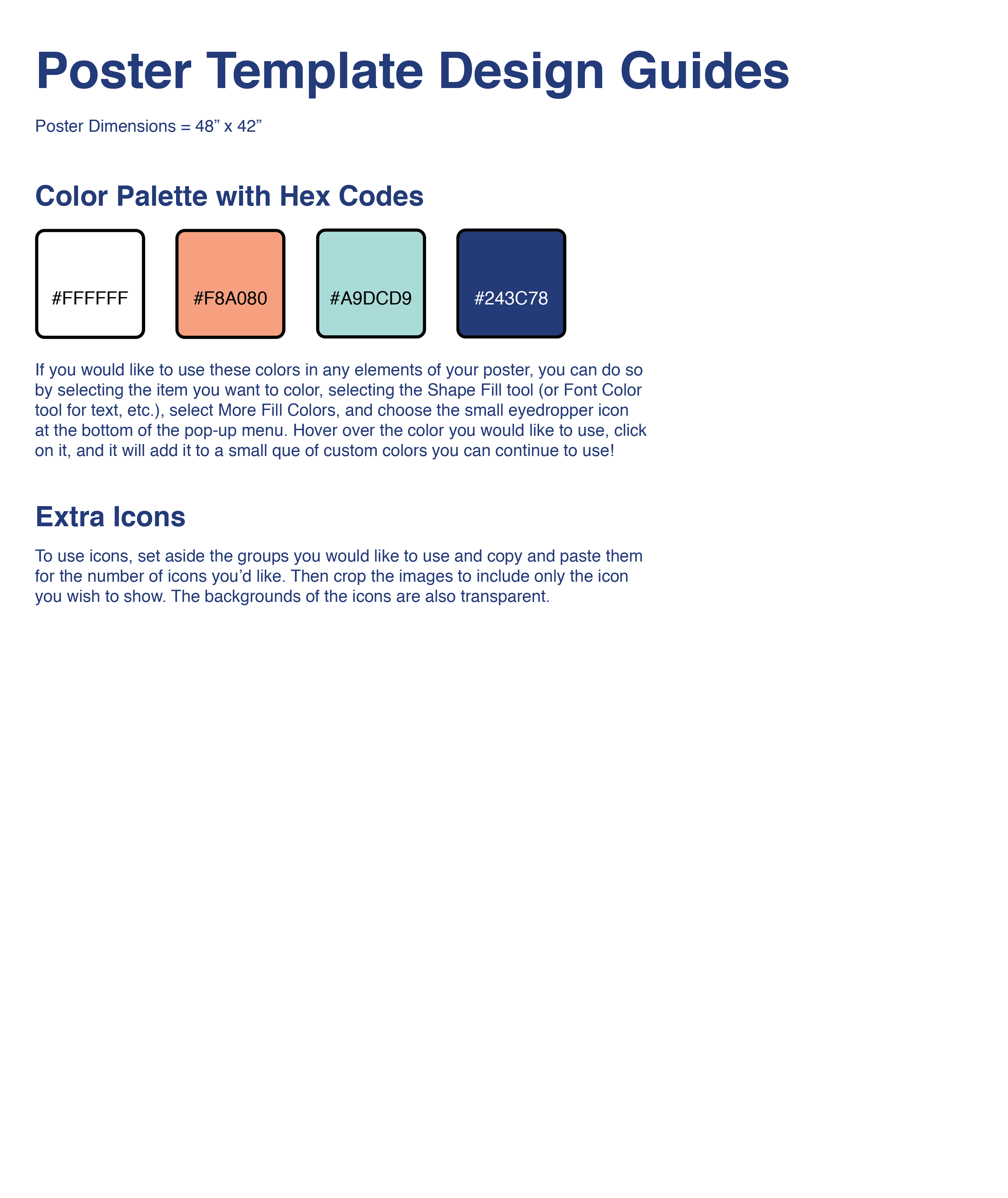 For more information: name@ufl.edu